8-3 Multiplying Binomials
Hubarth
Algebra
Ex 1 Using the Distributive Property
Simplify (2y – 3)(y + 2).
(2y – 3)(y + 2) = (2y – 3)(y) + (2y – 3)(2)	Distribute 2y – 3.
= 2y2 – 3y + 4y – 6	Now distribute y and 2.
= 2y2 + y – 6	Simplify.
First
Outer
Inner
Last
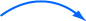 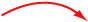 (4x + 2)(3x – 6)
= (4x)(3x)
(4x)(–6)
(2)(3x)
+
(2)(–6)
+
+
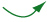 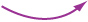 =   12x2
24x
6x
12
–
+
–
=   12x2
18x
12
–
–
Another way to multiply binomials is by FOIL.
F- multiply the FIRST terms in each binomial.
O- multiply the OUTER most terms of each binomial
I- multiply the inner most terms of each binomial
L- multiply the last terms in each binomial
Ex 2 Multiplying Using FOIL
Simplify (4x + 2)(3x – 6).
The product is 12x2 – 18x – 12.
Ex 3 More FOIL
Simplify (x + 2)(3x – 2)
F
3x(x)
O
x(-2)
I
2(3x)
L
2(-2)
+
+
+
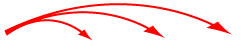 (2x + 7)(3x2 – 2x + 3)
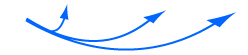 = (2x)(3x2) – (2x)(2x) + (2x)(3) + (7)(3x2) – (7)(2x) + (7)(3)
Ex 4 Multiplying a Trinomial and a Binomial
Simplify the product (3x2 – 2x + 3)(2x + 7).
= 6x3 – 4x2 + 6x + 21x2 – 14x + 21
= 6x3 + 17x2 – 8x + 21
The product is 6x3 + 17x2 – 8x + 21.
Practice